Про ІІ етап Всеукраїнського конкурс-захисту науково-дослідницьких робіт учнів-членів Малої академії наук України: здобутки, проблеми і перспективи
Коваленко В.О.,
 головний спеціаліст відділу нормативності та якості освіти управління освіти і науки Департаменту науки і освіти ХОДА
ІІ етап МАН України
Розподіл кількості робіт ІІ етапу конкурсу-захисту МАН за територіальною ознакою
Відповідність напрямі наукових робіт до профільних напрямів
Відповідність напрямі наукових робіт до профільних напрямів
Участь у ІІ етапі МАН України
Участь у ІІ етапі МАН України
Участь у ІІ етапі МАН України
Результати участі в конкурсі-захисті МАН
Протягом останніх двох років стабільні результати участі                                      в конкурсі-захисті демонструють учні
Балаклійського, 	Краснокутського, 	Дзержинського, Жовтневого, 		Ленінського, 		Московського, Червонозаводського районів.

Позитивна динаміка зростання кількості переможців конкурсу-захисту спостерігається в 
Нововодолазькому (на 50%), 		Барвінківському (на 38%), 
Золочівському (на 31,8%), 		Харківському (на 21,8%), 
Валківському (на 11,2%), 		Зміївському (на 10%) районах, 
м. Первомайському (на 11,8%), 	Орджонікідзевському (на 32,8%), Фрунзенському (на 19,2%), 		Київському (на 8,2%) районах.			

.
Результати участі в конкурсі-захисті МАН
Високий рівень підготовки показали учні 
	4-х загальноосвітніх навчальних закладів сільських районів: Балаклійський ліцей,   Богодухівський колегіум № 2,   Пісочинський колегіум,
      Зміївський ліцей № 1 імені двічі Героя Радянського Союзу З.К. Слюсаренка.

      20-ти загальноосвітніх навчальних закладів м. Харкова:
харківські гімназії № 6, № 23, № 46, № 47, № 55, № 65, № 116, № 144, № 152, 
харківські ліцеї № 89, № 107, № 149, № 161, 
харківські спеціалізовані школи № 62, № 162, 
Харківський НВК № 45 «Академічна гімназія»,
Харківський приватний НВК «Вересень» 
Харківська ЗОШ № 122
ХФМЛ № 27, ХУЛ.

 3-х навчальні заклади обласного підпорідкування:
Обласна спеціалізована школа-інтернат ІІ-ІІІ ступенів «Обдарованість»
ХЦДЕД “Будинок учителя”,
ХОСЮТ.
Результати участі в конкурсі-захисті МАН
Низьку результативність участі в конкурсі-захисті показали учні                         м. Куп’янська (22 учасники – 3 призові місця),  
м. Лозової (17 – 2),                         м. Люботина (13 – 2), 
Куп’янського (16 – 3), 		Кегичівського (13 – 3), 
Первомайського (10 – 1), 	Лозівського (10 – 2), 
Вовчанського (9 – 2), 		Шевченківського (9 – 2), 
Великобурлуцького (9 – 3), 	Борівського (8 – 1) районів.

Не посіли призові місця учні 
Зачепилівського, 	Ізюмського, 	Коломацького районів.
ІІІ етап конкурсу-захисту МАН України
ІІІ етап конкурсу-захисту МАН України
Результати у порівнянні з іншими  регіонами України:
Харківська область – 87 балів – 64 учасників 
     (І м. – 9;  ІІ м. – 14;  ІІІ м. – 32);
Львівська область – 65 балів – 57 учасників 
     (І м. – 10;  ІІ м.- 8;  ІІІ м. – 19);
м. Київ – 63 бали – 67 учасників 
    (І м. – 7;  ІІ м.- 13;  ІІІ м. – 16);
Дніпропетровська область – 59 балів – 55 учасників
     (І м. – 8;  ІІ м. – 6;  ІІІ м. – 23);
Волинська область – 59 балів – 61 учасник 
     (І м. – 3;  ІІ м. – 12;  ІІІ м. – 26);
Чернігівська область – 47 балів – 51 учасник 
     (І м. – 3;  ІІ м. – 12;  ІІІ м. – 14);
Чернівецька область – 45 балів – 42 учасники 
     (І м. – 4;  ІІ м. – 12;  ІІІ м. – 9).
ІІІ етап конкурсу-захисту МАН України (за регіонами)
Призери ІІІ етапу МАН України (територіальний  розподіл)
Переможці ІІІ етапу МАН (розподіл за класами)
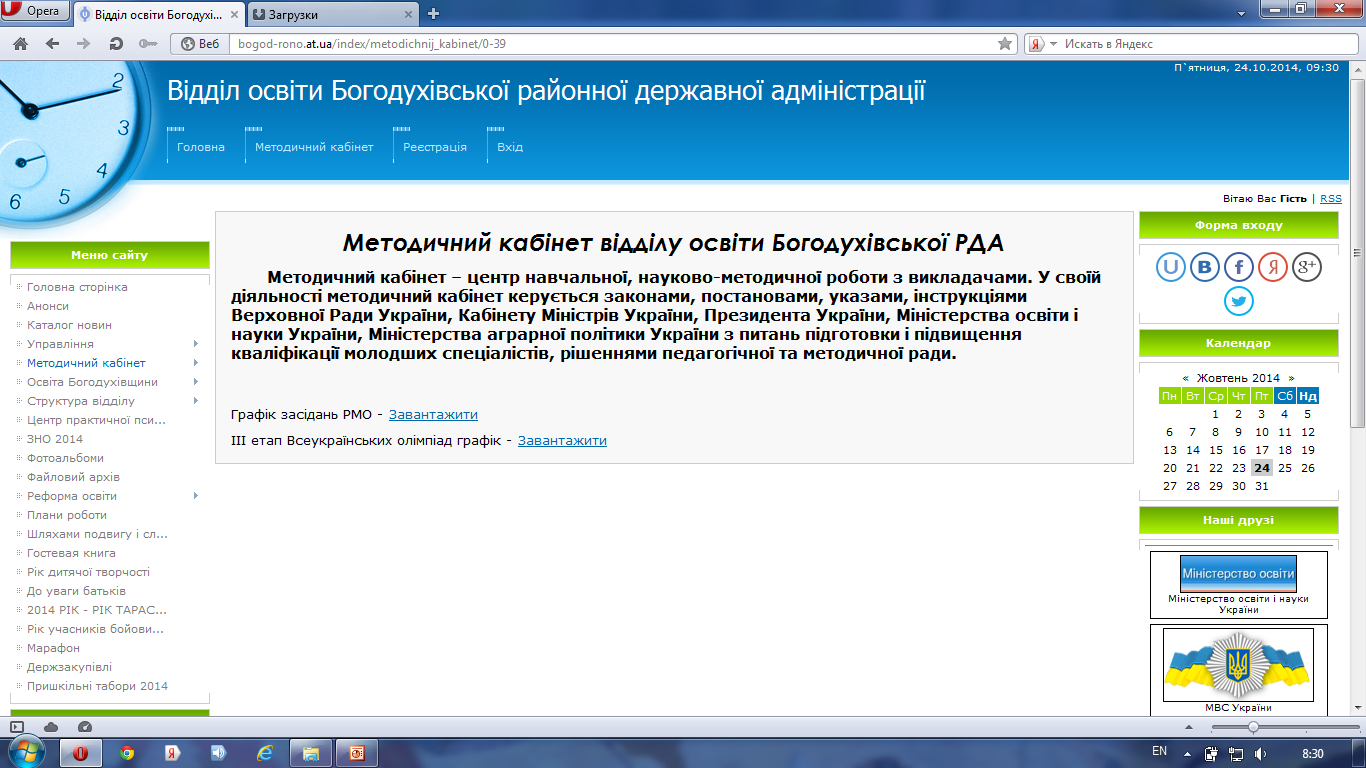 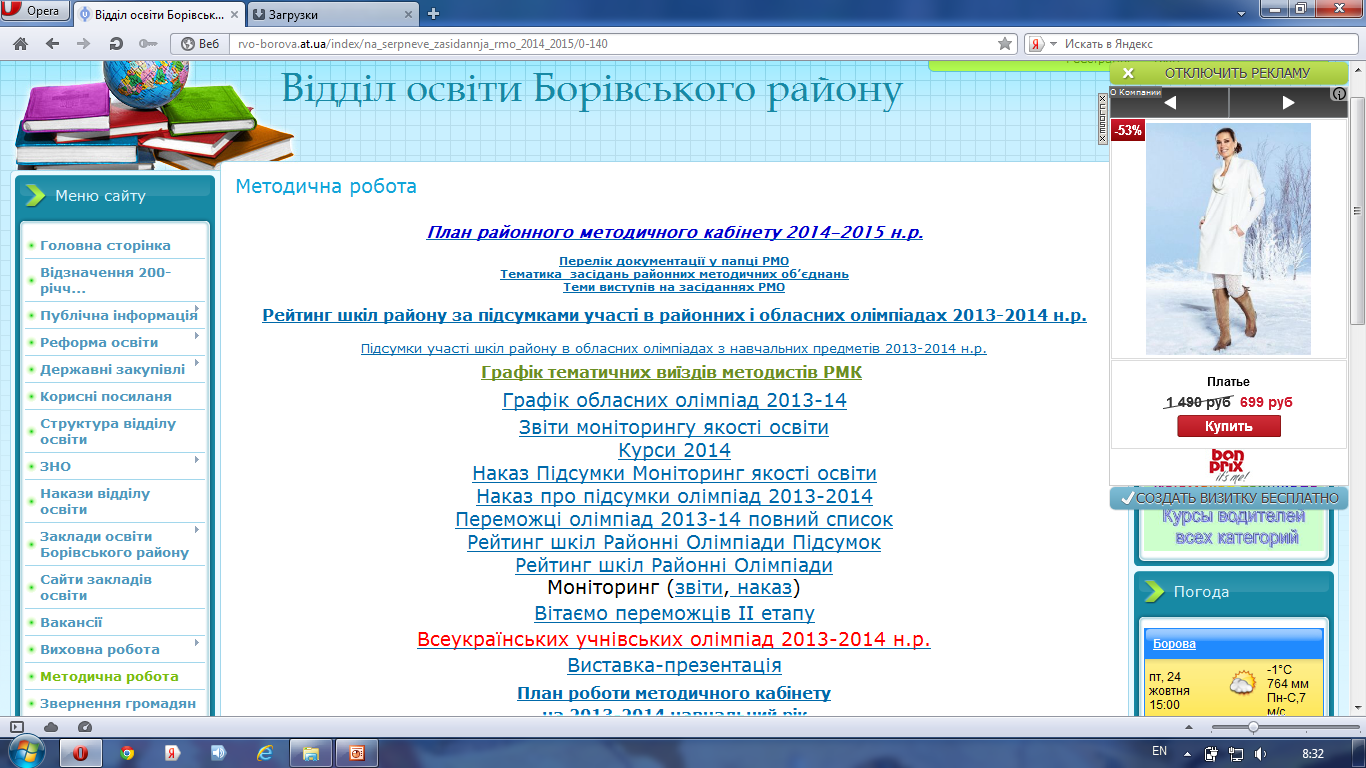 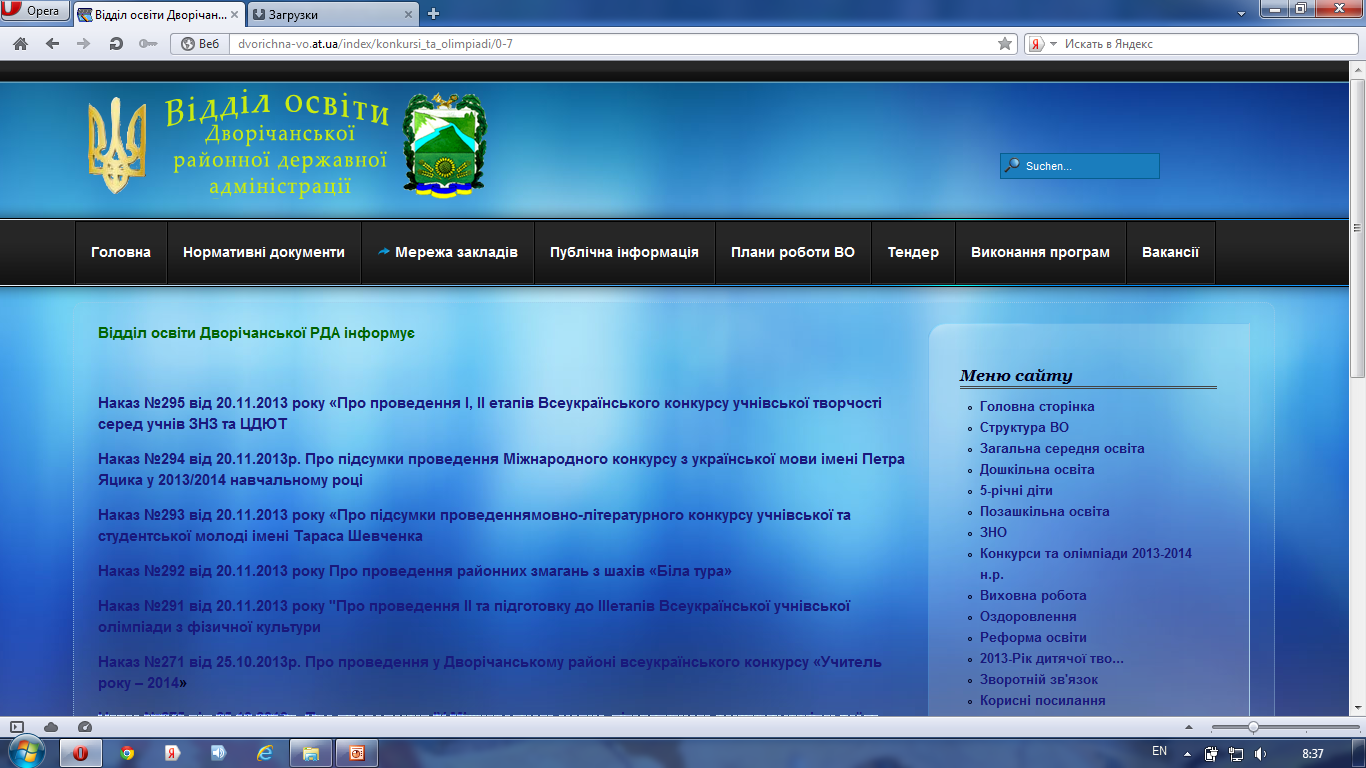 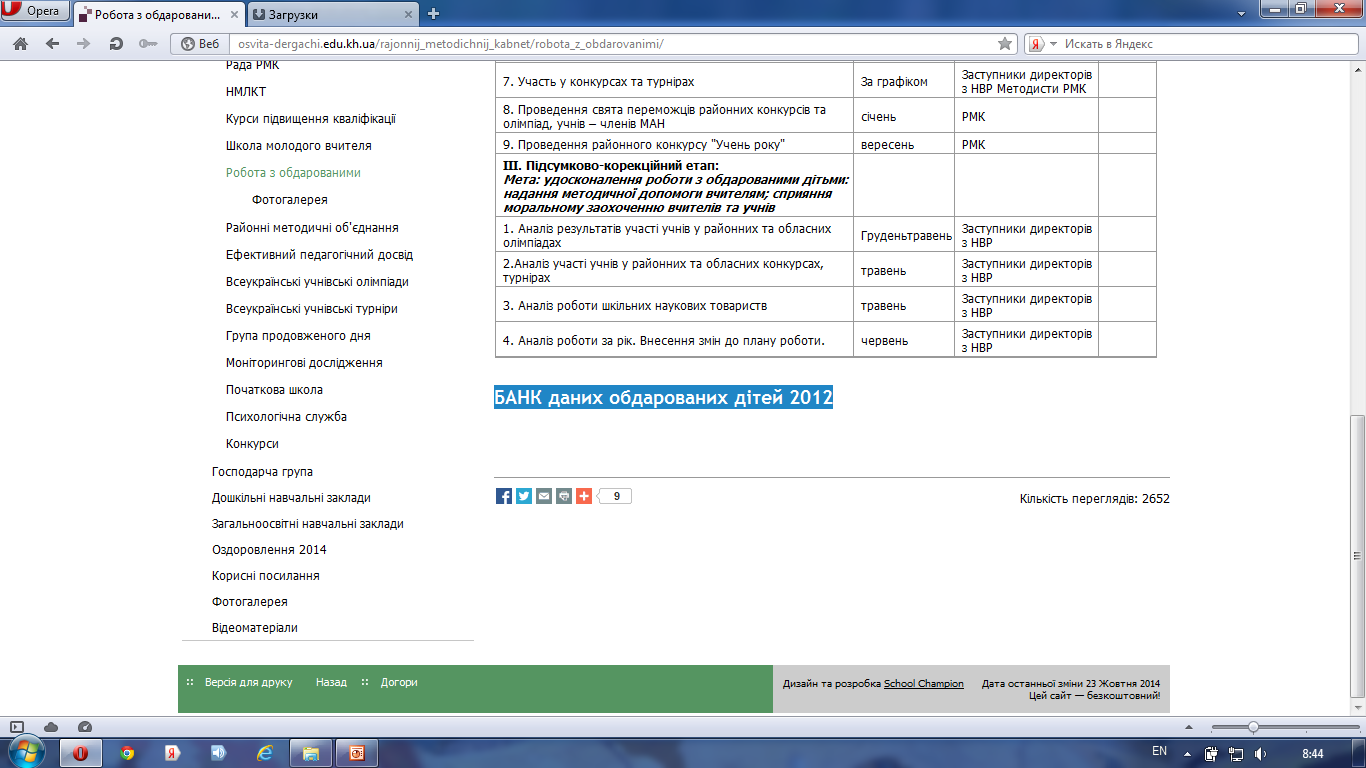 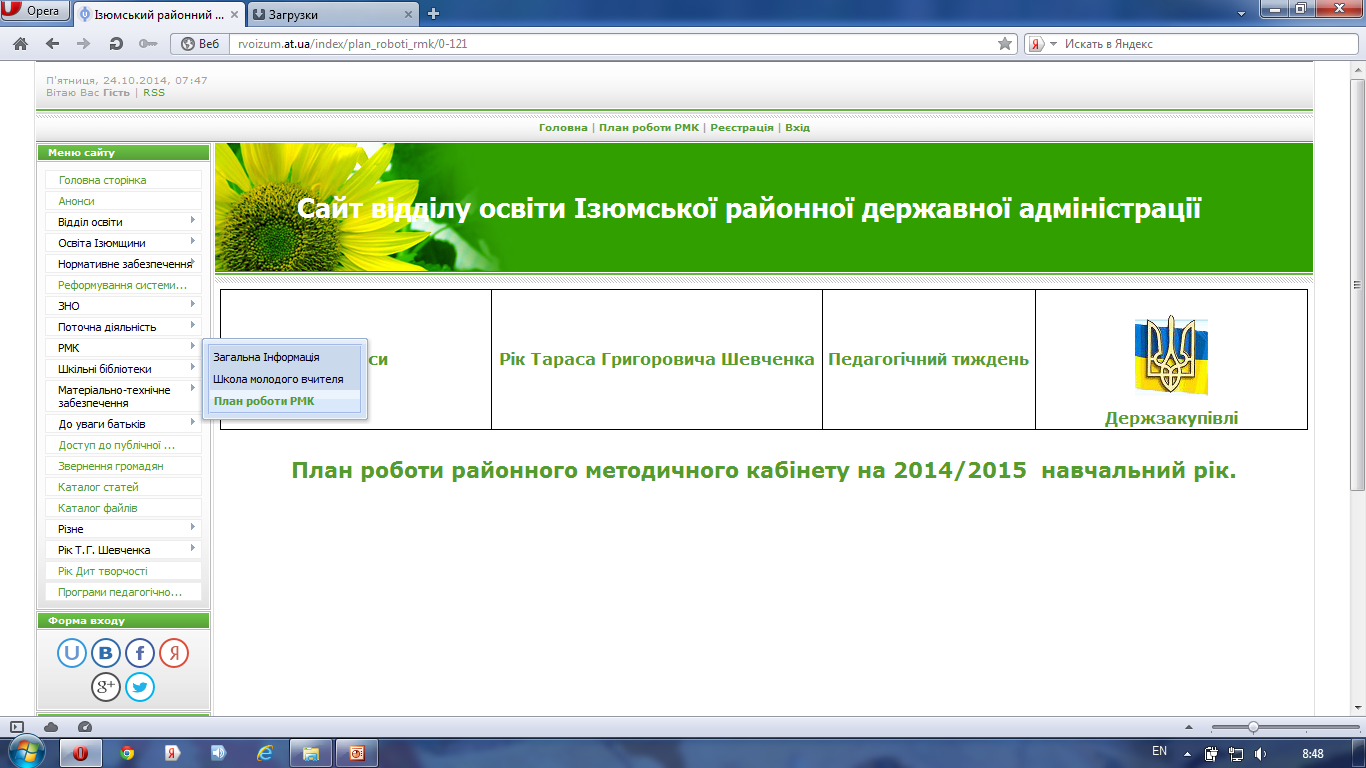 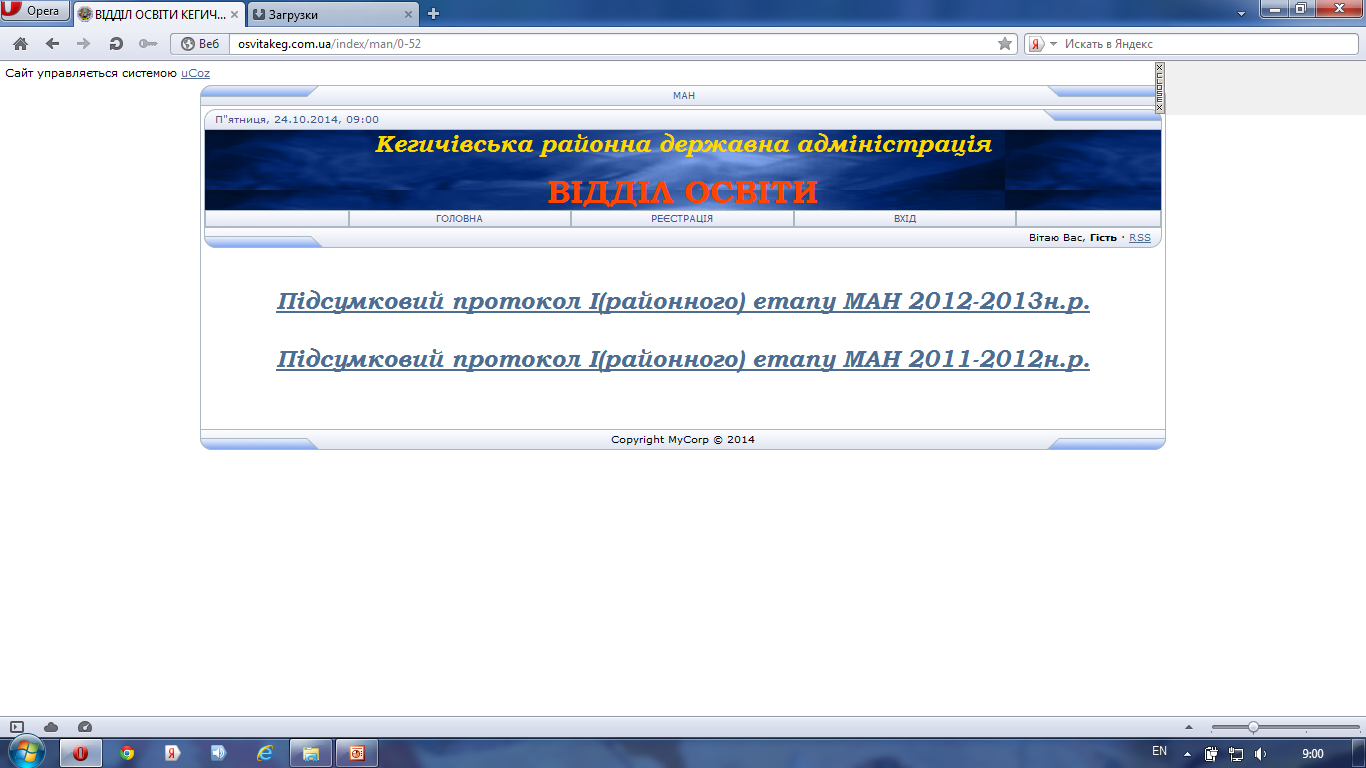 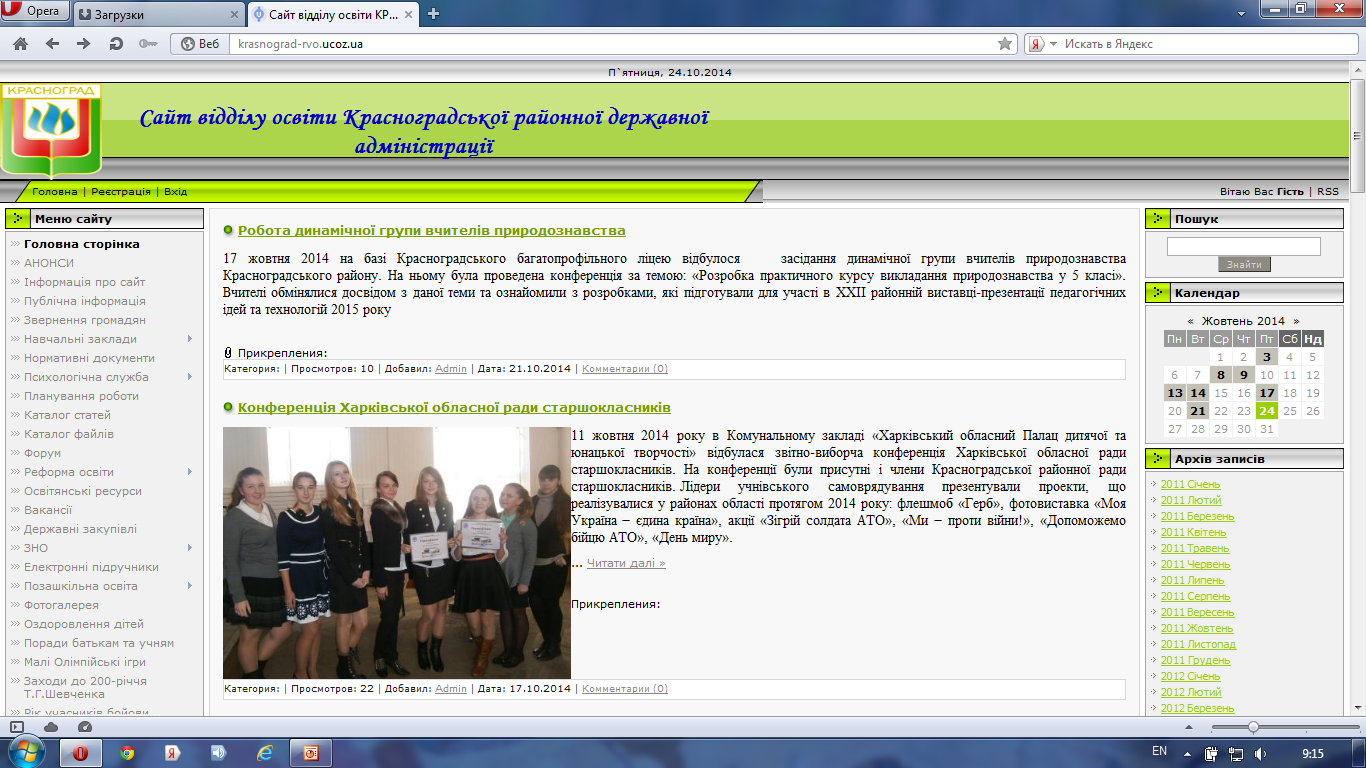 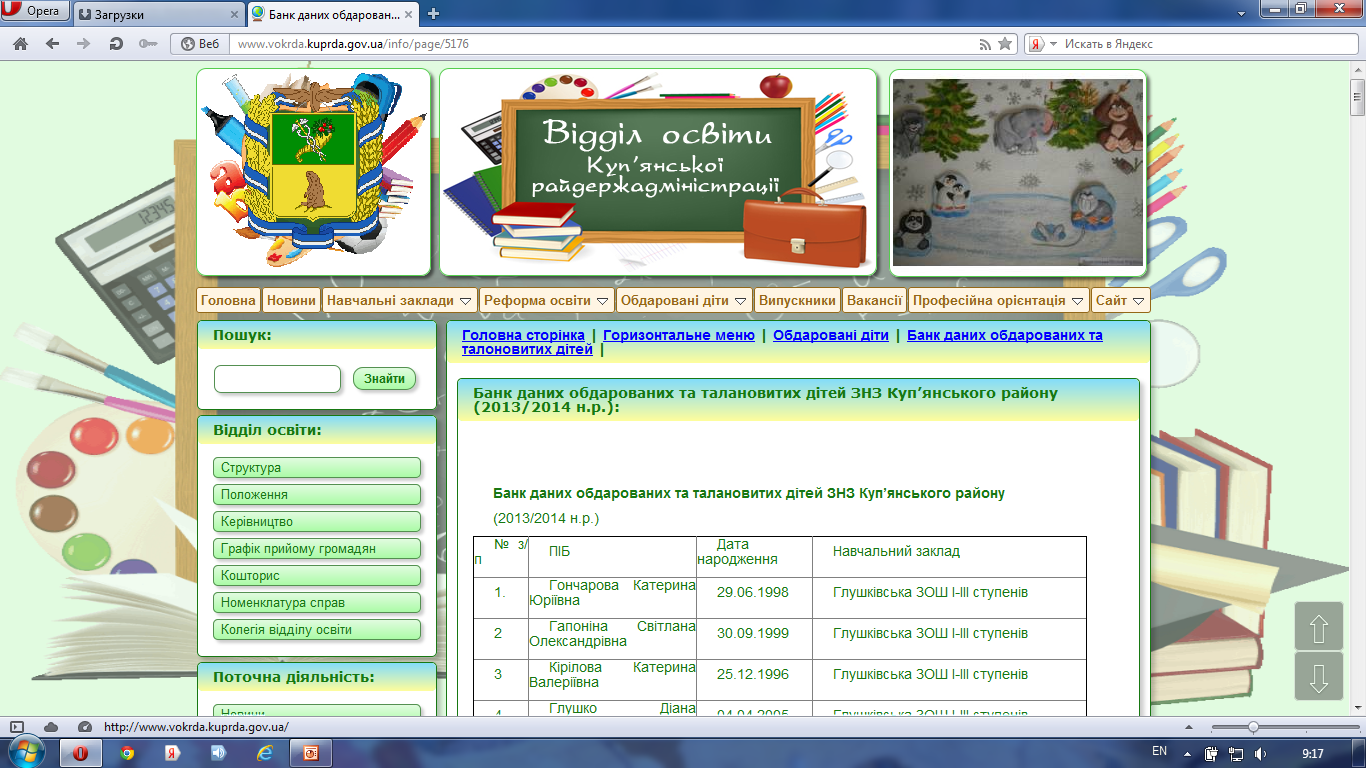 ДЯКУЮ ЗА УВАГУ!